當人扮演上帝
創世記3：1-5
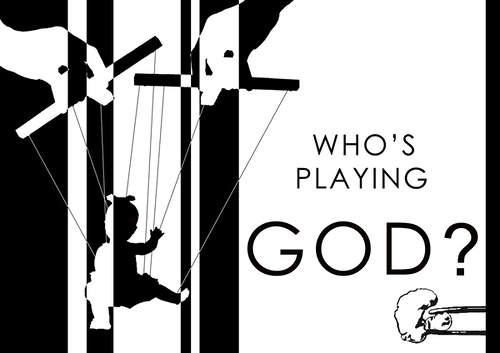 改變婚姻定義
澳洲最近民意調查，大概50% - 30%
大多數有宗教信仰者反對，少數認為應該以愛包容
無宗教信仰者及年輕人大多贊成

我們如何看待，並從當中學習到甚麼功課
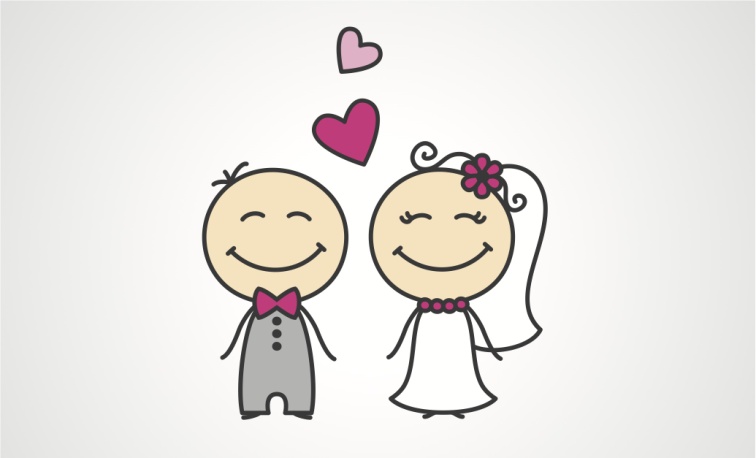 日光之下無新事
因為上帝知道，你們吃的日子眼睛就明亮了，你們便如上帝能知道善惡。
扮演上帝的結果
自以為是、自以為義、躲避上帝
人知善惡
卻是局限、相對性的
卻不能控制
也不願接受上帝的標準
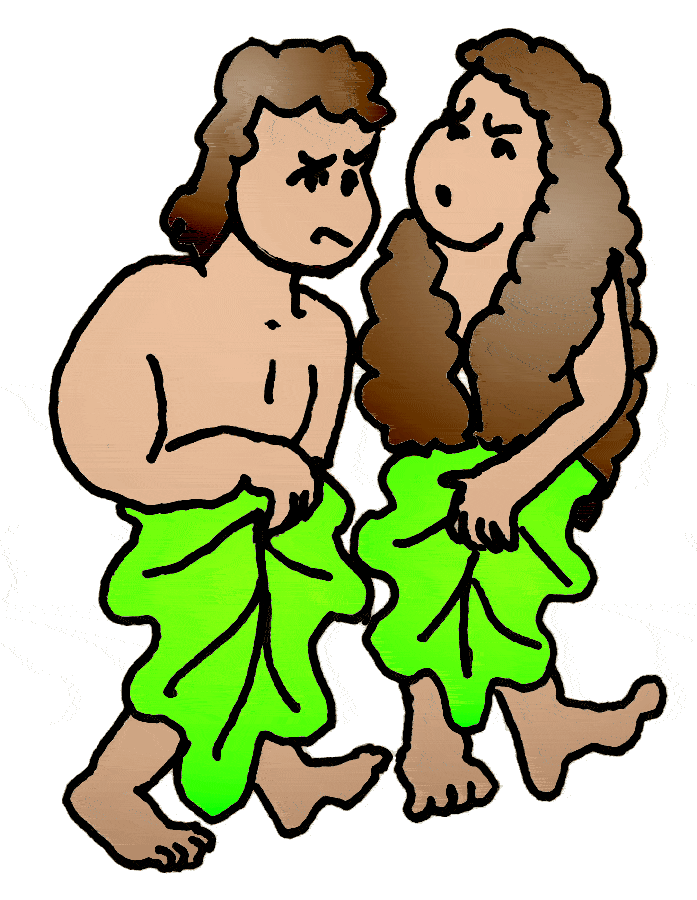 探討三個問題
誰可以決定婚姻的定義

對同性戀者不公平？

未來世界的走向？
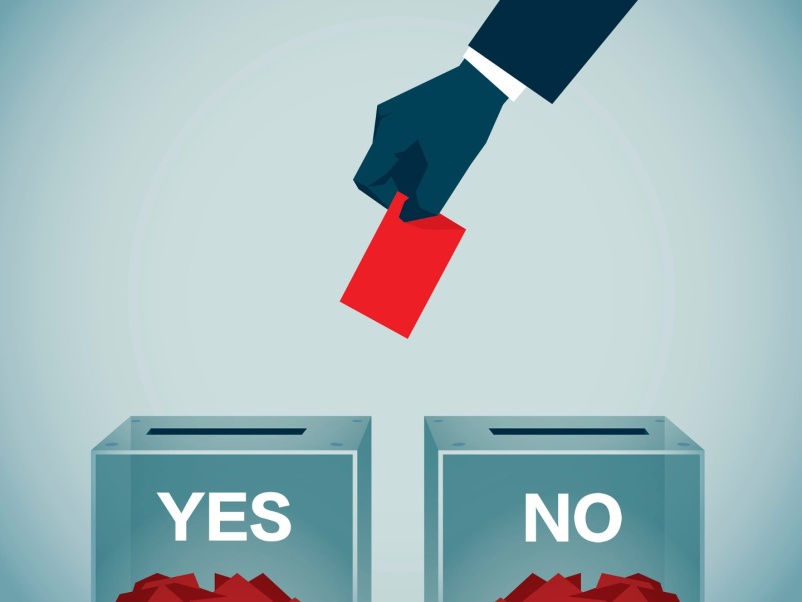 改變婚姻定義？
誰可以決定婚姻的定義：
世俗政府？
上帝(聖經)？

沒有上帝，人甚麼都能做。(世界觀的問題)
唯物主義、進化論、無神論？
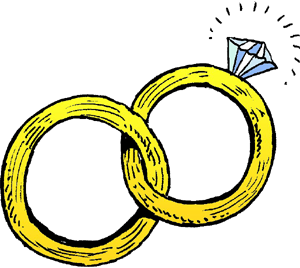 神的標準是否對同性戀者不公平？
界線的問題(有界限就一定產生不公平的爭議) (善與惡對人是相對的)
全世界的人都是罪人，需要救贖。
神的救法：
認罪悔改、改變自己、付上代價、極其痛苦
(孕婦怕痛跳樓)
人的做法：
否認有神、不願改變、改變律法
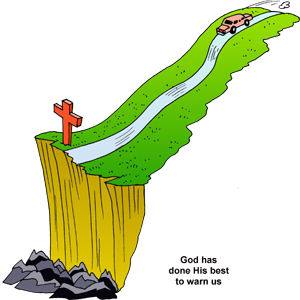 是否不公平？
是不公平
但真理本來就是絕對的。

但神表現真理的方式，最不公平的是：
無罪的耶穌卻擔當罪惡死在十架。
神用對自己最不公平的方式，
    來救贖全人類。
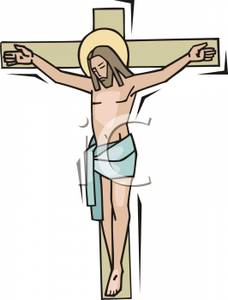 未來的世界？
以愛之名，卻離神的標準越來越遠
以自由之名，光怪陸離的事越來越平常
以平等之名，分黨結派、引起紛爭
其實背後是撒但化裝成光明的天使

世局的發展及結局，聖經早已預言
直到世界惡貫滿盈
基督要再來審判並更新
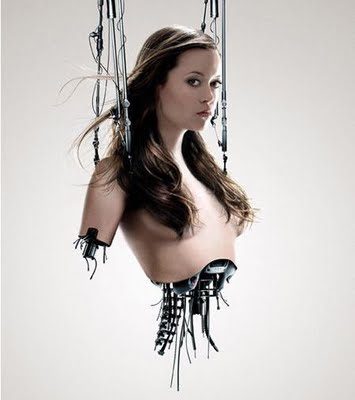 聖經怎麼說
17 可是，親愛的朋友們，不要忘記我們主耶穌基督的使徒們所說的話。
 18 他們對你們說：「在歷史的末期有人要出來，隨從自己邪惡和不敬虔的慾念嘲弄你們。」
 19 這些人製造紛爭，受本性的支配，沒有聖靈。 。
猶大書
20 至於你們，親愛的朋友們，你們應該始終
   堅立在至聖的信仰上，藉著聖靈的力量禱告，
21 常常生活在上帝的愛裏，仰望我們的主耶穌基督憐憫你們，賜給你們永恆的生命。
22 對那些猶疑不定的人，你們要憐憫他們。
23 有些人，你們要從火中搶救他們；另有些人，你們要憐憫他們，但要戒懼，連他們那沾染情慾的衣服也要厭惡。
我們學到甚麼功課
一個穆斯林的回答。
世界有一天都會過去，你所忙碌的
有永恆的價值嗎？
合乎真理的教導嗎？
還是雲消霧散呢？
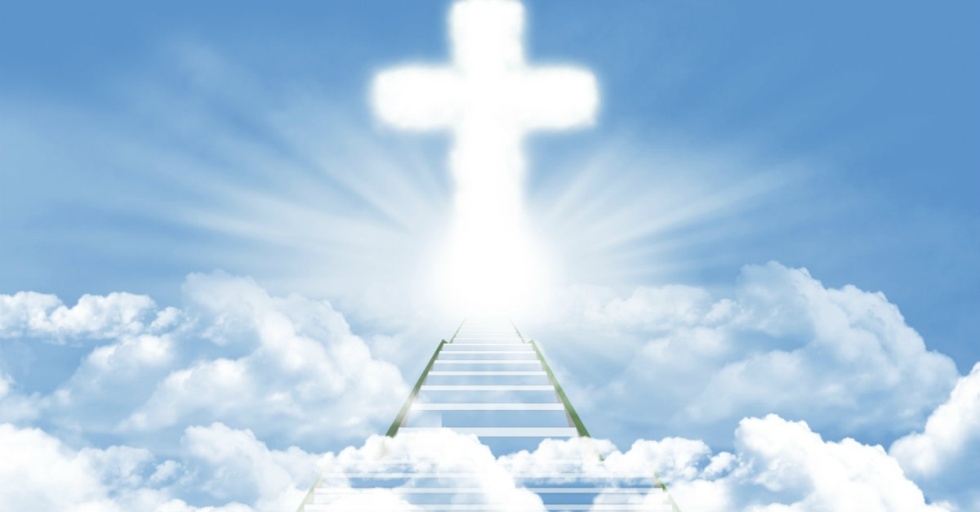 [Speaker Notes: Muslim answered Yes, because he wants to see the corruptions of western world.]